Lab 9
The Kidney
Lab 9: The Kidney
Dialysis experiment results and tests for NaCl and albumin (start dialysis first)

Kidney dissection 

Urinalysis 
Interpret dipstick with the help of a chart 
Normal and abnormal constituents of urine 
Urinary sediment (pictures +/or slides)

Histology
Kidney #62, Ureter #62, and Bladder #10

PhysioEx 41B Renal Physiology --The Function of the Nephron

Models
Urinary system 
Kidney (including nephron and glomerulus models)
Dialysis and Kidney Dissection
For each group of 4 students:

Have two students set up the dialysis experiment

Have the other two students start the kidney dissection
Dialysis of Albumin and NaCl
Add albumin & NaCl using separate pipettes
Tie bag
Incubate for one hour
Test beaker water using biuret reagent for protein and silver nitrate for Cl- ions
Kidney section
Kidney Dissection
Make a frontal section and observe visible regions
Save kidneys in a glove; mark with group names
A Human Kidney
The Nephron: Functional Unit of the Kidney
Three Physiological Processes
In the Nephron:  1) glomerular filtration,  2) tubular reabsorption , and 3) tubular secretion 
These three processes cooperate to achieve the various functions of the kidney
Different sites  different primary functions
Cortex – low power
Cortex – with Glomerular Corpuscles
GlomerularFiltration Membrane Diagram
Glomerular Filtration Membrane
Cortex-Medulla Transition Zone
Renal Medulla – Base of Pyramid
Ureter Histology(retroperitoneal)
Urinary Bladder
Transitional Epithelium
Urinalysis
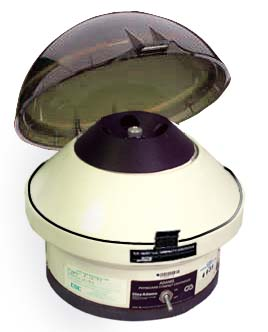 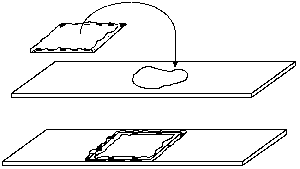 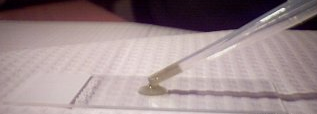 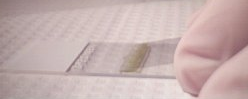 Calcium Oxalate Crystals
RBCs – Some Crenated
WBCs & Bacteria (Rods)
Yeast
Squamous Epithelial Cells from the Urethra
Spermatozoan
PhysioEx Exercise 9 
Activity 1
PhysioEx Exercise 9
Activity 1
PhysioEx Exercise 9
Activity 2
Exercise 9.  Renal Physiology
The Function of the Nephron: Computer Simulation

Activity 1- The effect of arteriole radius on glomerular filtration.   Page 9-18 Table 3

Activity 2- The effect of blood pressure on glomerular filtration. Page 9-18 Table 4

Below the data tables (or on the back of the page) construct and properly label six graphs using the data from each table.

You can use plotting software, e.g., Excel, if you like.
Please Leave the Lab Areas Clean
Gloves and tissue scraps to biohazard bucket
Dissecting trays & instruments washed and replaced
Urines flushed down the sink with plenty of water
Urine centrifuge tubes washed, rinsed, and disinfected; then returned to their racks to dry.
Urine cups, dipsticks, & paper towels in regular trash
Used microscope slide cover slips in sharps containers
Plain microscope slides washed and returned to microscope slide boxes
Test tubes washed and returned to racks to dry
Disinfect lab table and sink surfaces
Turn in:Pages 9-17/9-186 graphsComplete MAP 9End Lab 10
Squamous Cells
Red Blood Cells
Calcium Oxalate Crystals
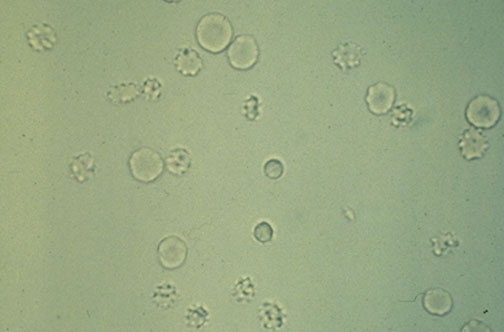 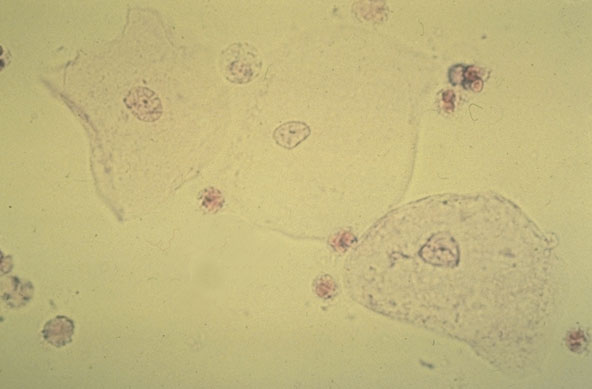 White Blood Cells & Bacteria
Yeast
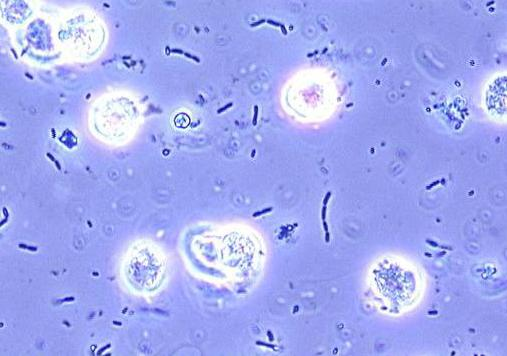 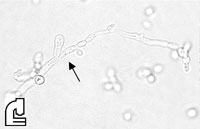